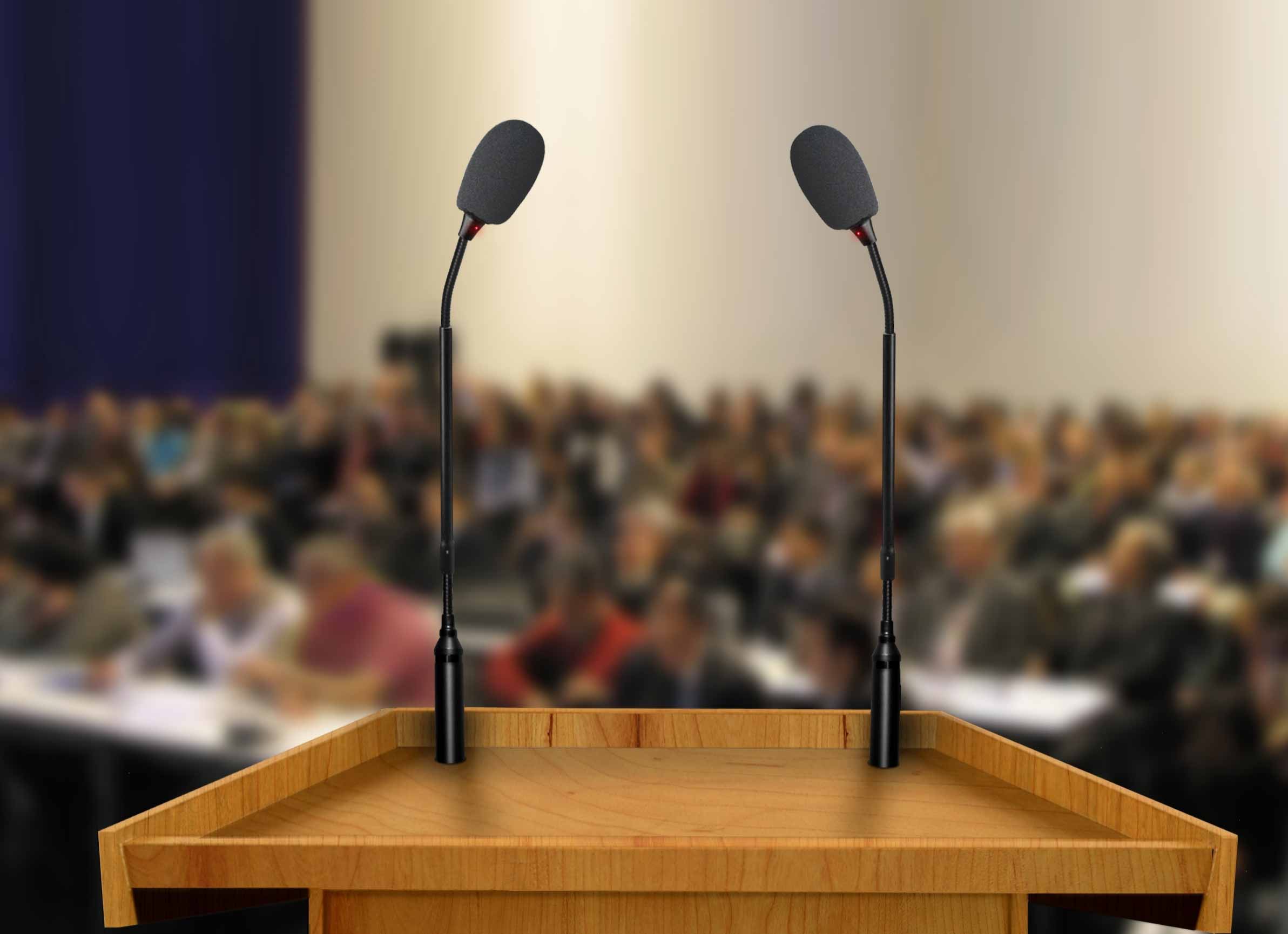 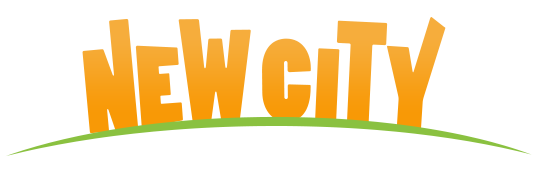 #4 Fan To Follower Series
Jesus
You
&
Others
11 AM, Sunday, Oct 25 @ 20 Downtown, Second floor, 
 Theatre Building. (Entrance next to CCD) Opp. Churchgate station
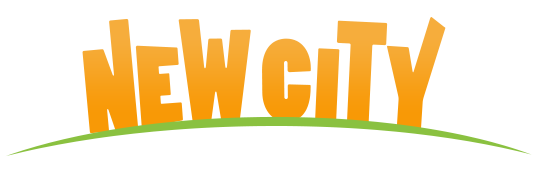 1) Money
 2) romance, marriage and sex
3) career
#fan-to-follower
When a fan becomes a follower...
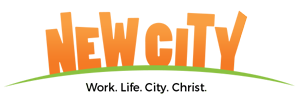 11 AM, Sunday, August  30  @ 20 Downtown, Second floor, Eros Theatre Building. (Entrance next to CCD) Opp. Churchgate station
When a fan becomes a follower...
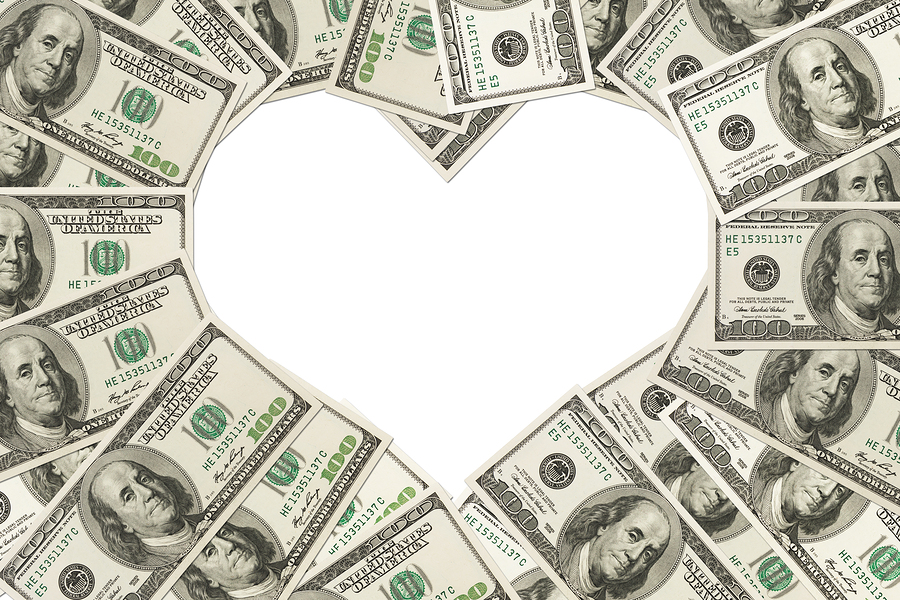 Dealing with the 
Love of Money
#1 Fan To Follower Series
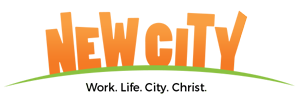 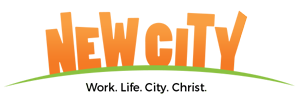 Part 1
Dealing with money
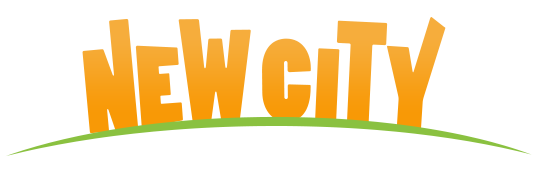 A fan loves Christ for money; a follower loves Christ with her money
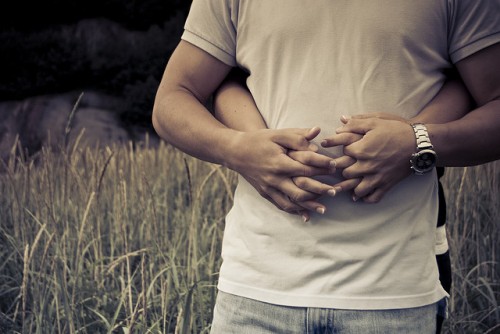 Romance,
Marriage 
And
Sex
#2 Fan To Follower Series
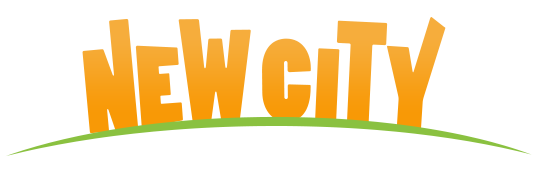 11 AM, Sunday, Sept 13 @ 20 Downtown, 
Second floor, Eros Theatre Building. 
(Entrance next to CCD) Opp. Churchgate station
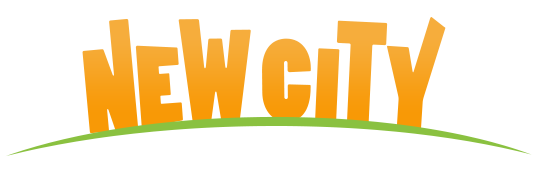 Fans look to marriage & Sex for fulfillment; followers look to these for sanctification
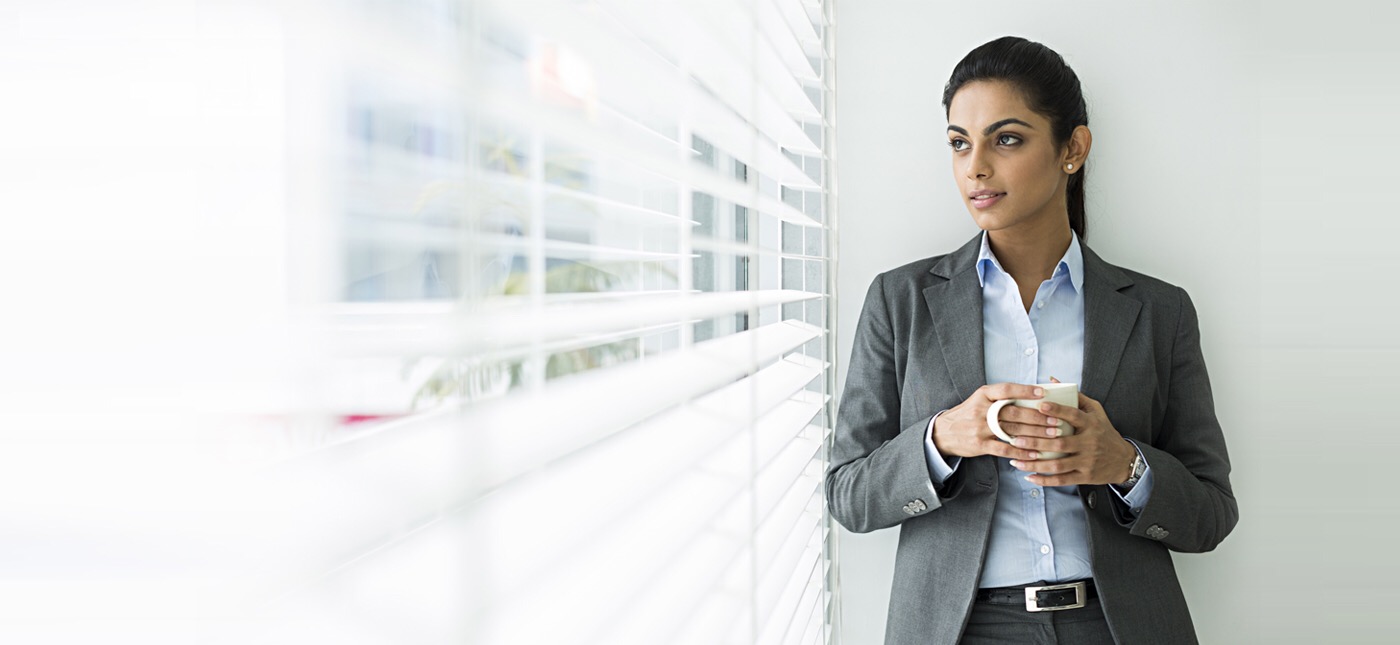 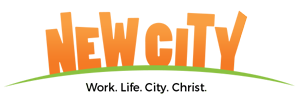 #3 Fan To Follower Series
Christ
And Our
Careers
11 AM, Sunday, Oct 4 @ 20 Downtown, 
Second floor, Eros Theatre Building. 
(Entrance next to CCD) Opp. Churchgate station
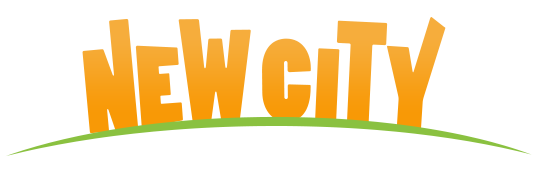 Followers experience a purging of their idolatrous love for their careers and a growing in god's redemptive love for the world through their careers
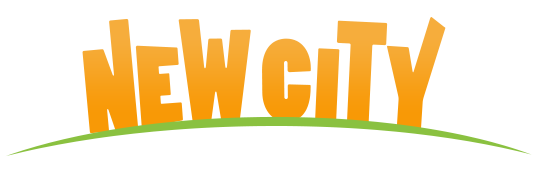 Am I a just fan of Jesus or am I growing to be his follower?
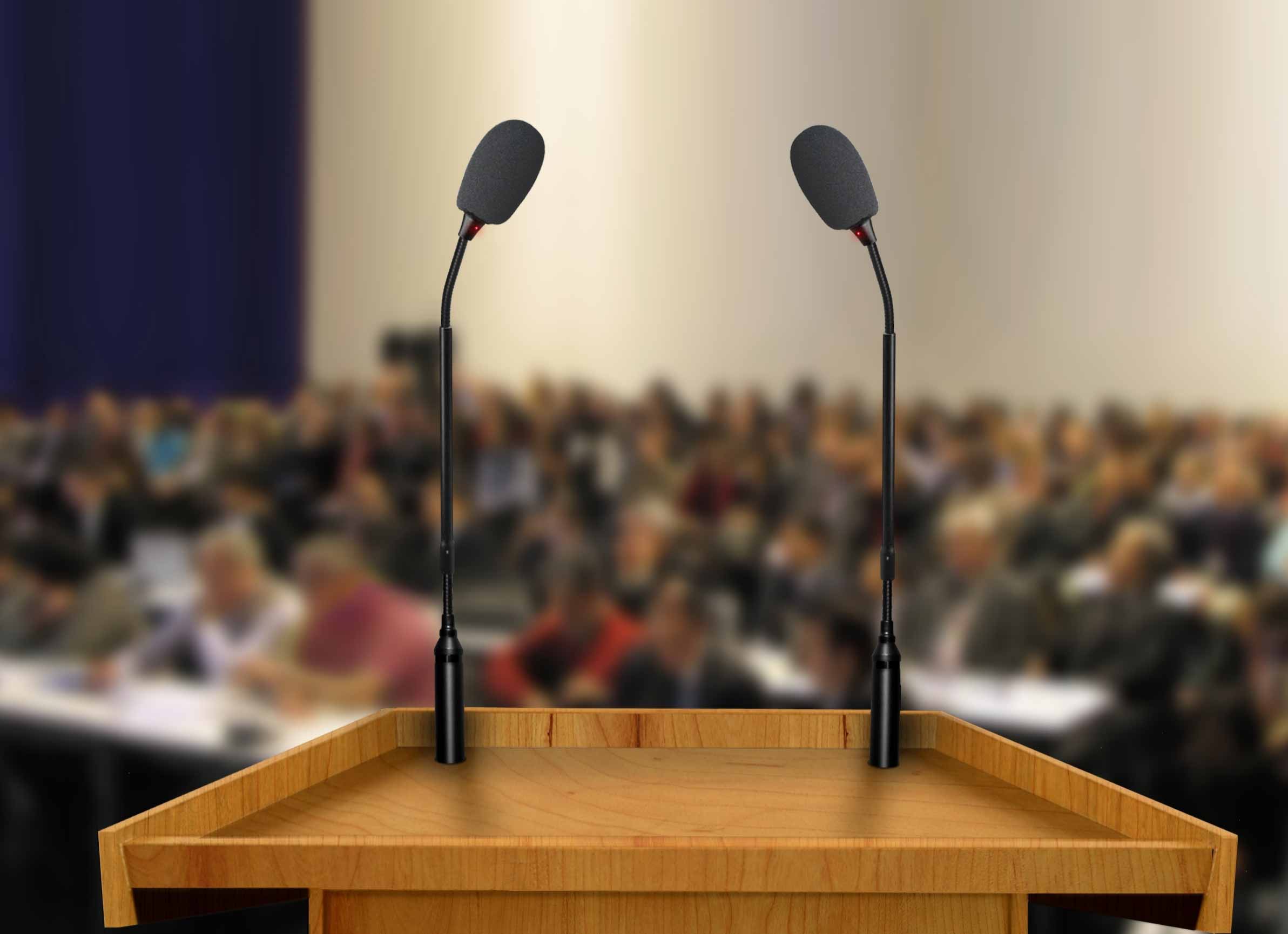 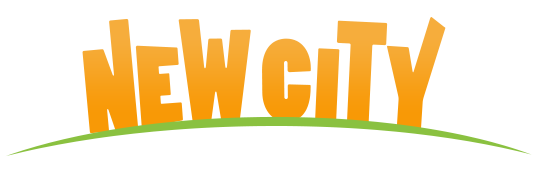 #4 Fan To Follower Series
Jesus
You
&
Others
11 AM, Sunday, Oct 25 @ 20 Downtown, Second floor, 
 Theatre Building. (Entrance next to CCD) Opp. Churchgate station
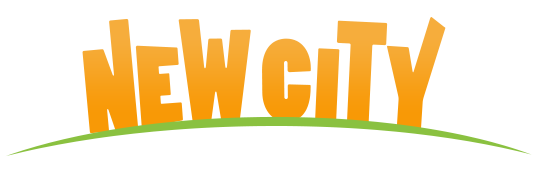 As a follower of Jesus, how do I relate with those who do not believe in him?
Mark 2:1-17
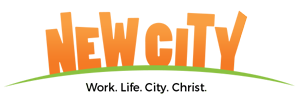 “When Jesus returned to Capernaum several days later, the news spread quickly that he was back home. 

Soon the house where he was staying was so packed with visitors that there was no more room, even outside the door
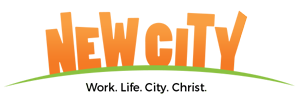 Mark 2:1-17
While he was preaching God’s word to them, four men arrived carrying a paralyzed man on a mat. 

They couldn’t bring him to Jesus because of the crowd, so they dug a hole through the roof above his head. Then they lowered the man on his mat, right down in front of Jesus. 

Seeing their faith, Jesus said to the paralyzed man, “My child, your sins are forgiven.”
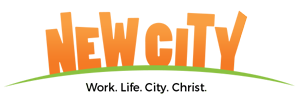 Mark 2:1-17
But some of the teachers of religious law who were sitting there thought to themselves, “What is he saying? This is blasphemy! Only God can forgive sins!” 

Jesus knew immediately what they were thinking, so he asked them, “Why do you question this in your hearts? Is it easier to say to the paralyzed man ‘Your sins are forgiven,’ or ‘Stand up, pick up your mat, and walk’? 

So I will prove to you that the Son of Man has the authority on earth to forgive sins.”
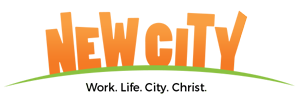 Mark 2:1-17
Then Jesus turned to the paralyzed man and said, “Stand up, pick up your mat, and go home!” 

And the man jumped up, grabbed his mat, and walked out through the stunned onlookers. 

They were all amazed and praised God, exclaiming, “We’ve never seen anything like this before!”
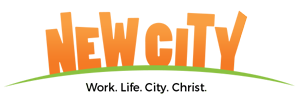 Mark 2:1-17
Then Jesus went out to the lakeshore again and taught the crowds that were coming to him. 

As he walked along, he saw Levi son of Alphaeus sitting at his tax collector’s booth. “Follow me and be my disciple,” Jesus said to him. So Levi got up and followed him.
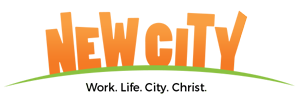 Mark 2:1-17
lAter, Levi invited Jesus and his disciples to his home as dinner guests, along with many tax collectors and other disreputable sinners. (There were many people of this kind among Jesus’ followers.)
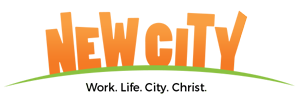 Mark 2:1-17
But when the teachers of religious law who were Pharisees saw him eating with tax collectors and other sinners, they asked his disciples, “Why does he eat with such scum? ”
Mark 2:1-17
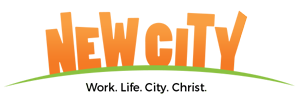 When Jesus heard this, he told them, “Healthy people don’t need a doctor—sick people do. I have come to call not those who think they are righteous, but those who know they are sinners.””
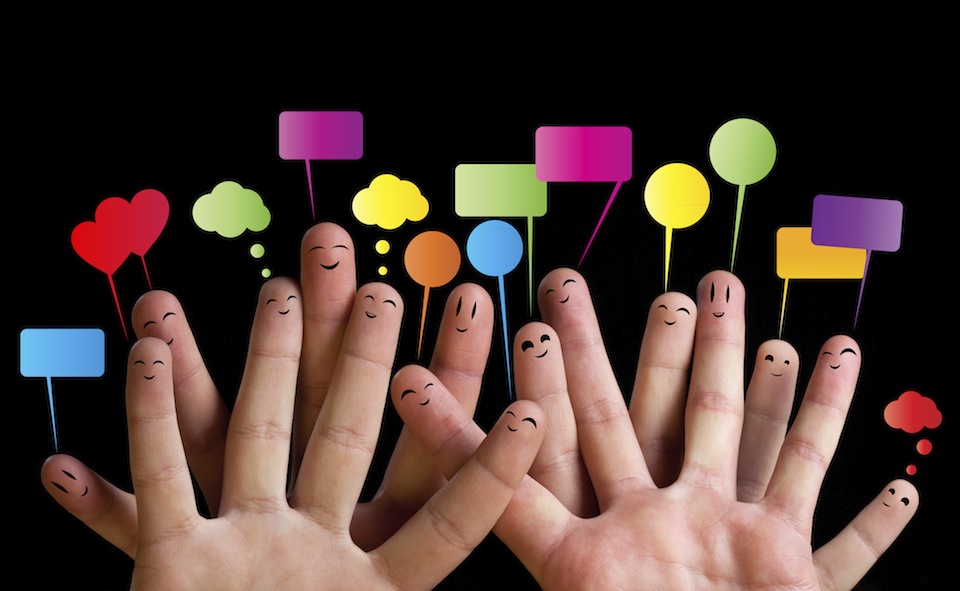 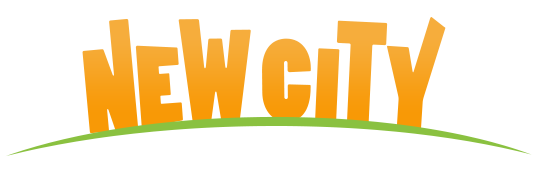 Five kinds of people
Text
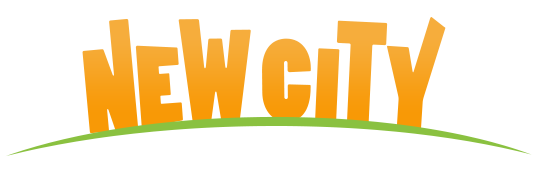 Five kinds of people
Those who spread the news quickly
The four men!
Levi
The crowd @ the home
Pharisees and teachers of religious law
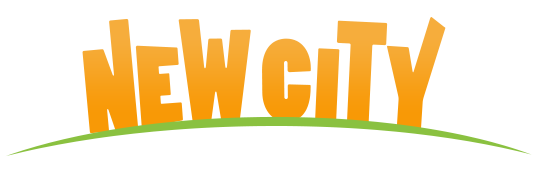 1) Those who spread the news quickly
Mark 2:1-17
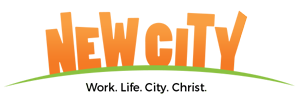 “When Jesus returned to Capernaum several days later, the news spread quickly that he was back home. 

Soon the house where he was staying was so packed with visitors that there was no more room, even outside the door
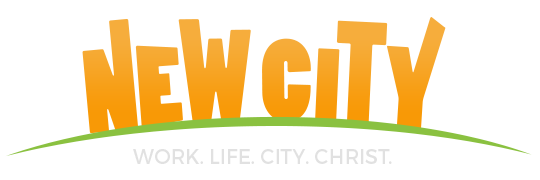 Our work.
Our lives.
Our city. 
The three connect in a million ways every day. 
They can bring us incredible joy and enormous suffering.
But in Christ all three have their full meaning.
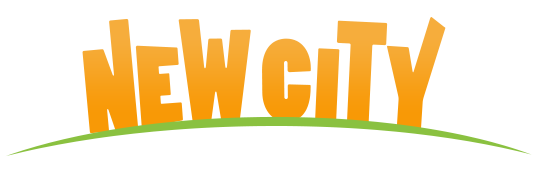 2) the four men!
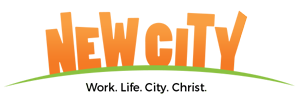 Mark 2:1-17
While he was preaching God’s word to them, four men arrived carrying a paralyzed man on a mat. 

They couldn’t bring him to Jesus because of the crowd, so they dug a hole through the roof above his head. Then they lowered the man on his mat, right down in front of Jesus. 
Seeing their faith, Jesus said to the paralyzed man, “My child, your sins are forgiven
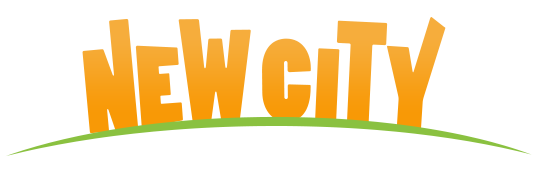 Fans turn to Jesus for themselves; followers also exercise faith on behalf of others
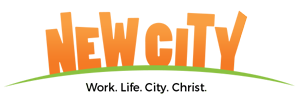 Mark 2:1-17
While he was preaching God’s word to them, four men arrived carrying a paralyzed man on a mat. 

They couldn’t bring him to Jesus because of the crowd, so they dug a hole through the roof above his head. Then they lowered the man on his mat, right down in front of Jesus. 

Seeing their faith, Jesus said to the paralyzed man, “My child, your sins are forgiven.”
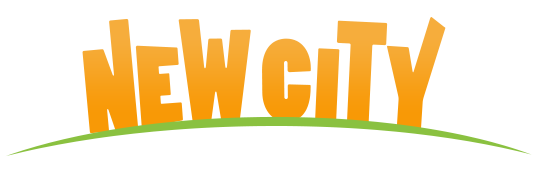 3) levi
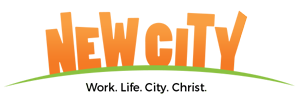 Mark 2:1-17
As jesus walked along, he saw Levi son of Alphaeus sitting at his tax collector’s booth. “Follow me and be my disciple,” Jesus said to him. So Levi got up and followed him. 

lAter, Levi invited Jesus and his disciples to his home as dinner guests, along with many tax collectors and other disreputable sinners. (There were many people of this kind among Jesus’ followers.)
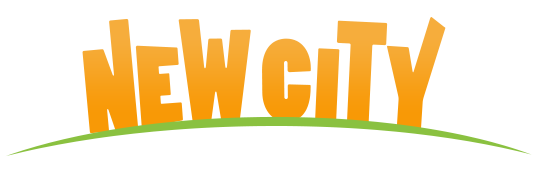 4) the crowd @ the home
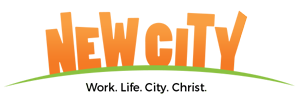 Mark 2:1-17
While jesus was preaching God’s word to them, four men arrived carrying a paralyzed man on a mat. 

They couldn’t bring him to Jesus because of the crowd, so they dug a hole through the roof above his head. Then they lowered the man on his mat, right down in front of Jesus.
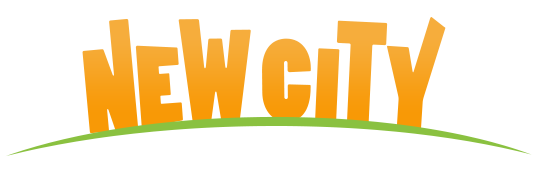 Some people in the crowd were keen to see Jesus. And, even though they saw him, they missed his heart!
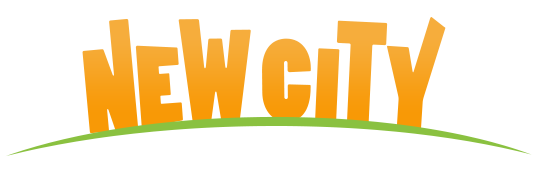 As true followers see Jesus, they always understand that Jesus is also keen to see others!
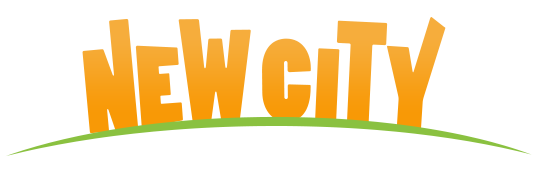 We cannot love Jesus only, without loving those who do not yet know Jesus!
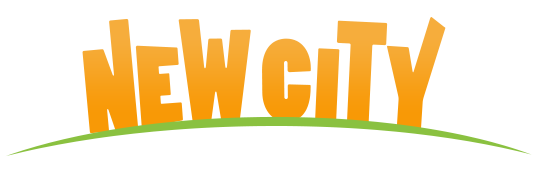 5) Pharisees
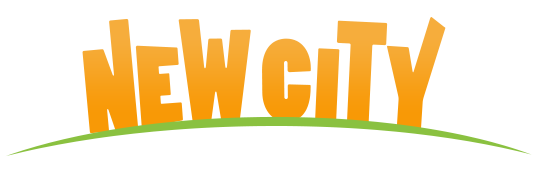 Text
Two objections to Jesus!
He is hanging out too much with horrible sinners  (scum!)

Jesus forgave the sins of the paralyzed man.  Only God can forgive sins they argued.
Mark 2:1-17
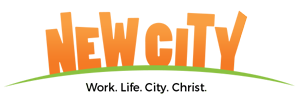 When Jesus heard this, he told them, “Healthy people don’t need a doctor—sick people do. 

I have come to call not those who think they are righteous, but those who know they are sinners.””
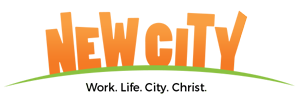 Mark 2:1-17
But some of the teachers of religious law who were sitting there thought to themselves, “What is he saying? This is blasphemy! Only God can forgive sins!”